V Есенен научно-образователен форум 
„Съвременното училище и квалификацията на учителите“
Учи ли училището на гражданско образование?Соня Крънчева - старши учителСОУ „Братя Петър и Иван Каназиреви“ град Разлог
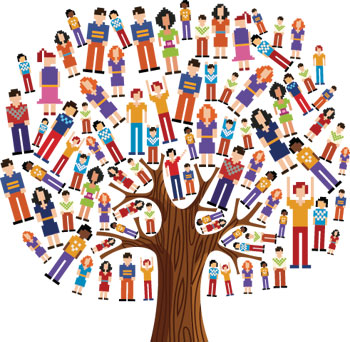 Проучване
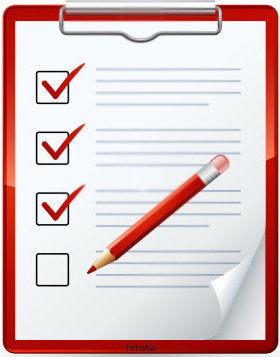 Виждането на:
 - учители; 
 - ученици.
Основните въпроси?
Ценностната система в обществото?
На какво учим учениците – учители и родители?
Достатъчна ли е междупредметната връзка?
Помагат ли извънкласните дейности?
Остаряло ли учебното съдържание? 
Можем ли да вземем европейски опит?
Анкетата е проведена сред учителите на СОУ „Братя Каназиреви“ на доброволен принцип.
Активност, желание за запознаване с резултатите от нея.
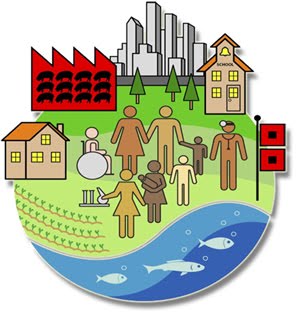 Гражданско образование като отделен предмет?
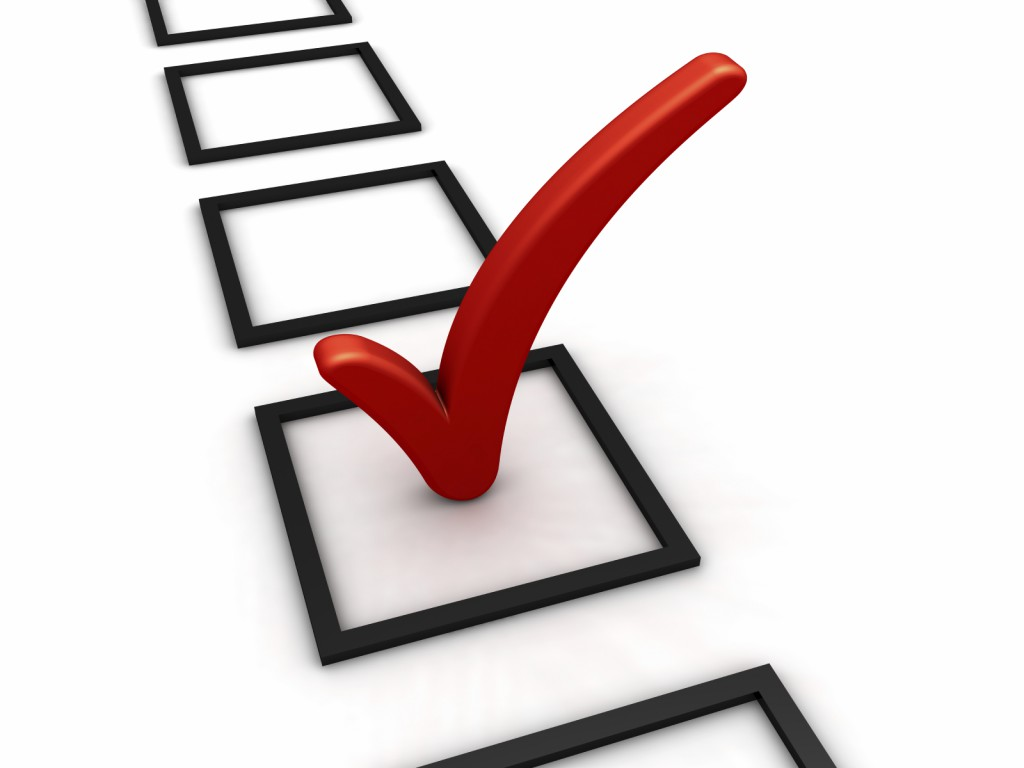 Аргументи за отделен предмет
По-голяма мотивация;
Повече знания и умения, различна информация;
Повече време за практически занятия;
Динамиката на живота определя и новостите в образованието;
Знания за права и задължения.
Против
Ще натовари допълнително учениците;
Ще застъпи знания, интегрирани в други учебни предмети;
Нужна е специална подготовка и квалификация на учителите;
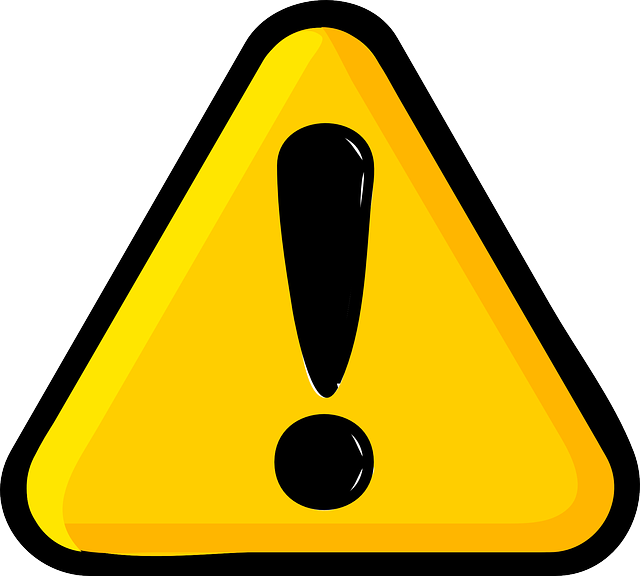 Учениците
Ученици от 10 клас;
12 въпроса
 - Първа група – знания и умения, правата на детето и човека;
 - Втора група – обществени умения, споделяне, участие в инициативи и занятия;
 - Трета група – отношение към важни социални проблеми
Учителите споделят…
Изводи
Значението на гражданското образование;
Последователност и насоченост в работата;
Повече извънкласни дейности и инициативи;


Допълнителна квалификация на учителите;
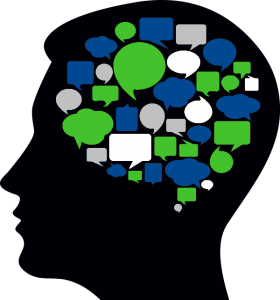